Neuromitos: 
Ciencia y anticiencia
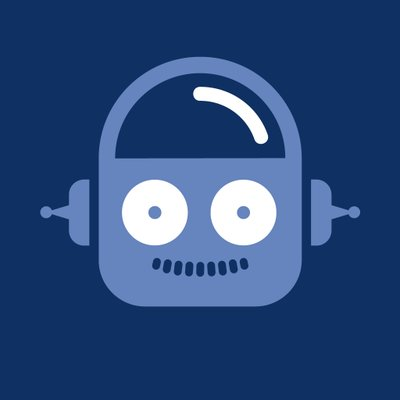 José Ramón Alonso
jralonso.es
	@jralonso3
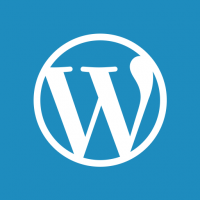 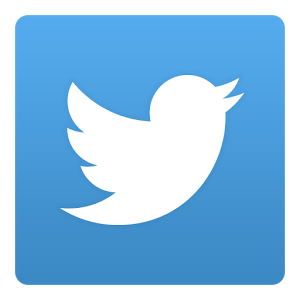 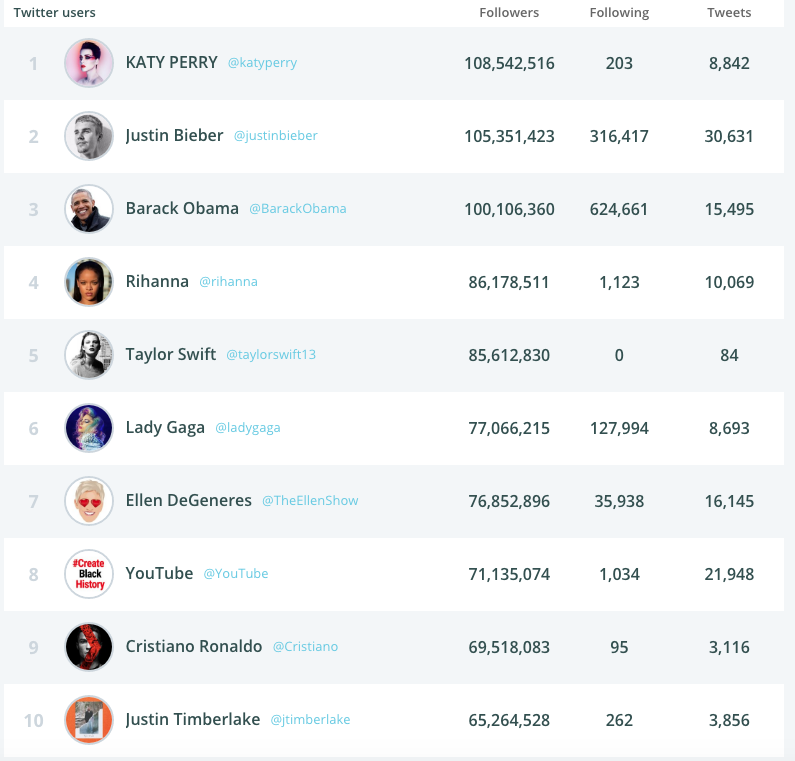 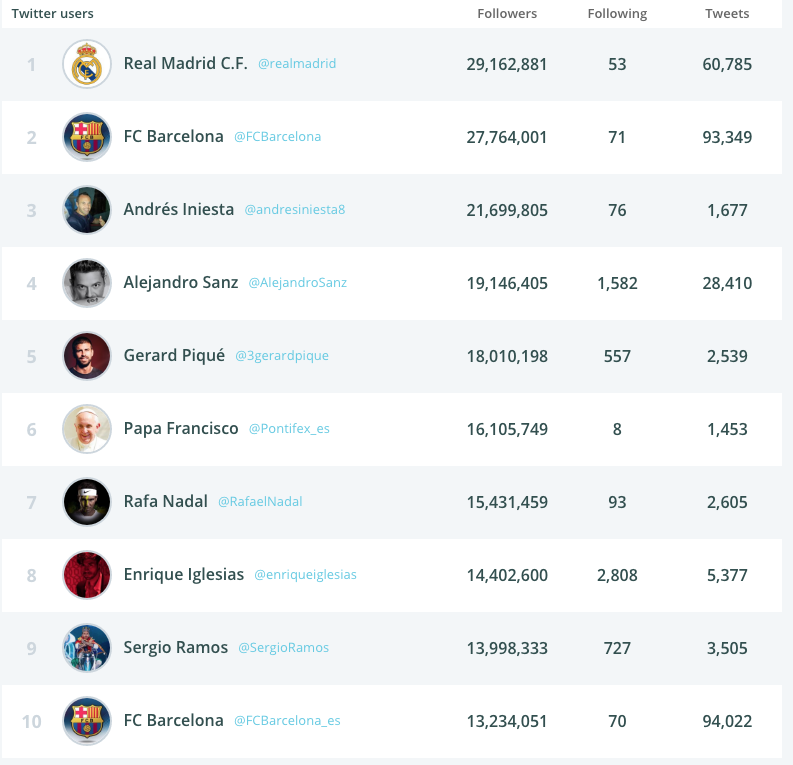 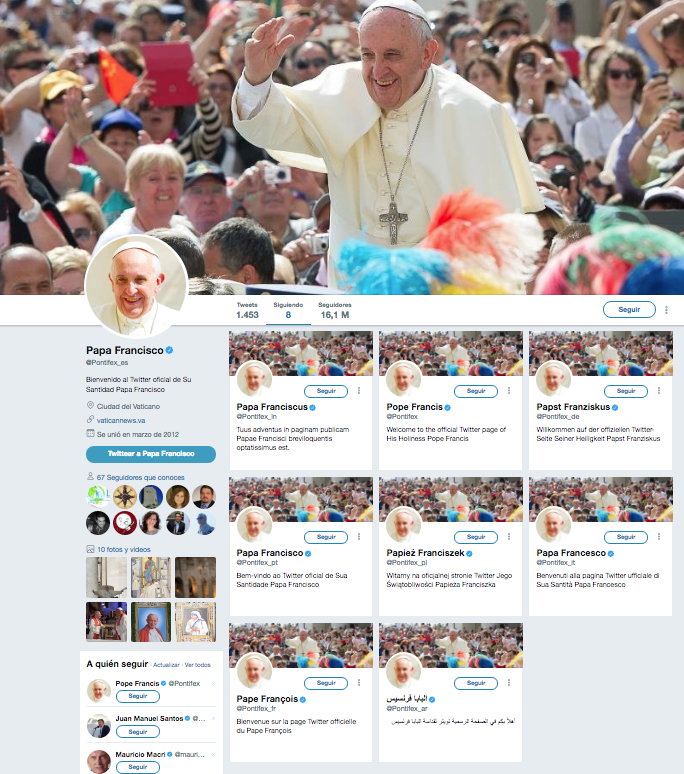 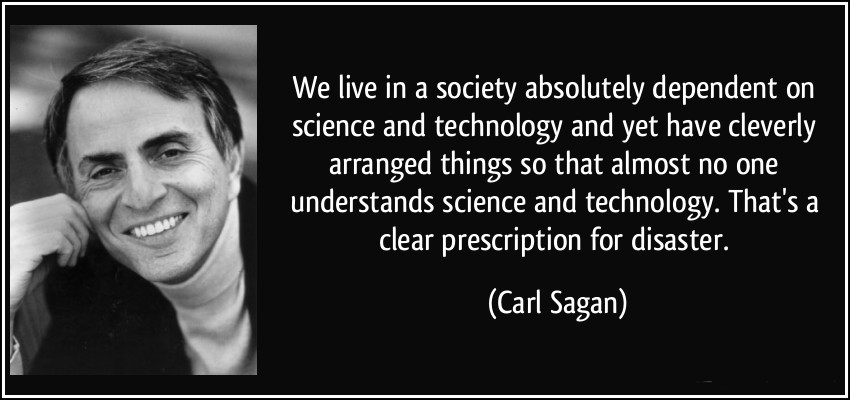 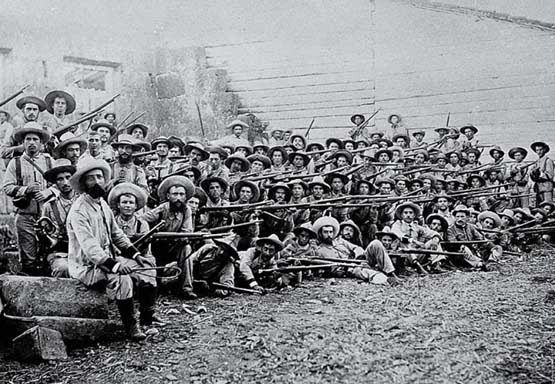 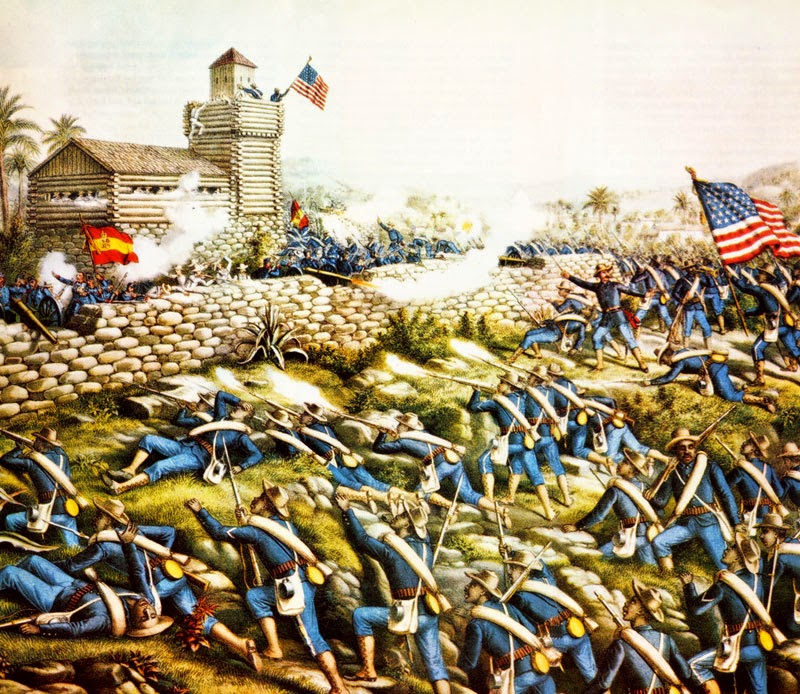 Ejército español de Cuba (1896)
200.000 hombres
232.714 enfermos
3.680.245 estancias hospitalarias
10.610 fallecidos

7.270 heridos de guerra.
363 fallecidos
La media ciencia es, sin disputa, una de las causas más poderosas de nuestra ruina. A la hora de manejar los cañones no les han faltado a nuestros artilleros conocimientos matemáticos, sino la práctica de dar en el blanco. Digo lo mismo de los médicos, físicos, químicos y naturalistas; todos son doctísimos pero pocos saben aplicar su ciencia a las necesidades de la vida…
Hemos caído ante Estados Unidos por ignorantes y por débiles, que, hasta negábamos su ciencia y su fuerza
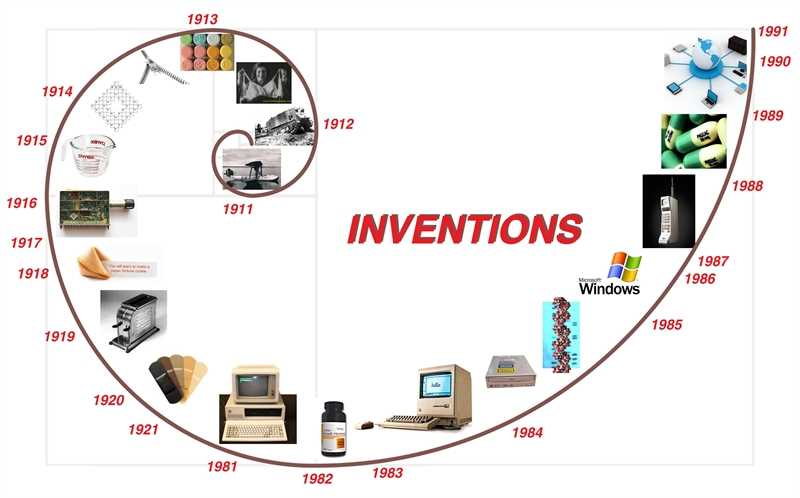 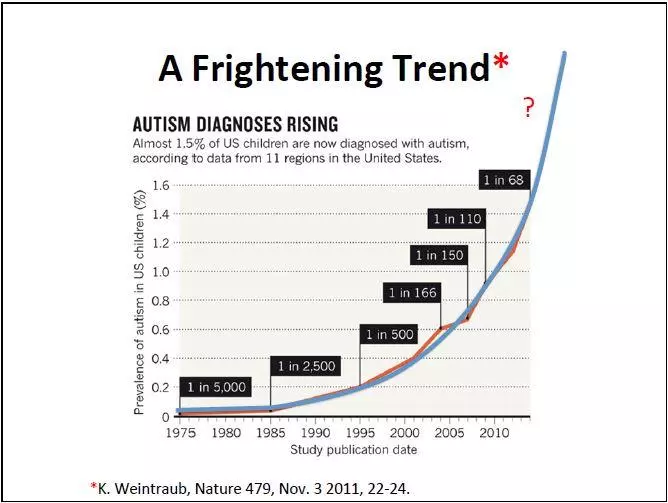 Neuroeconomía
Neuromárketing
Neuropolítica
Neurohistoria
Neuroética
Neuroteología
Neurojurisprudencia
…
@jralonso3
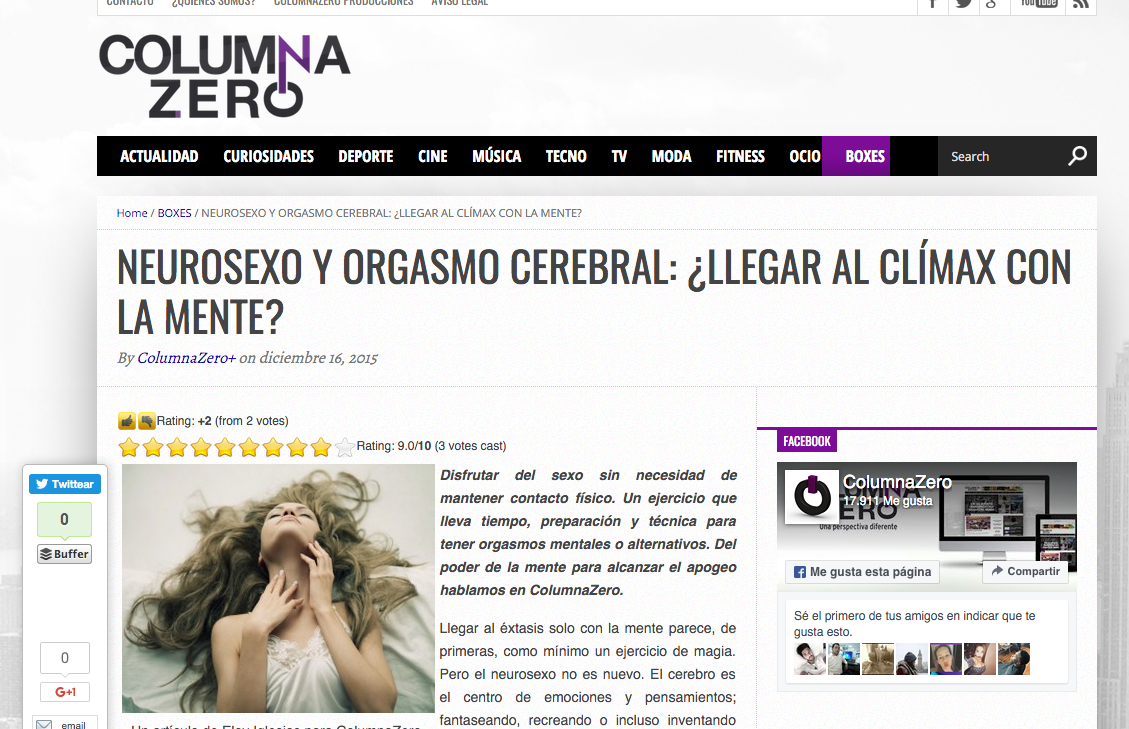 @jralonso3
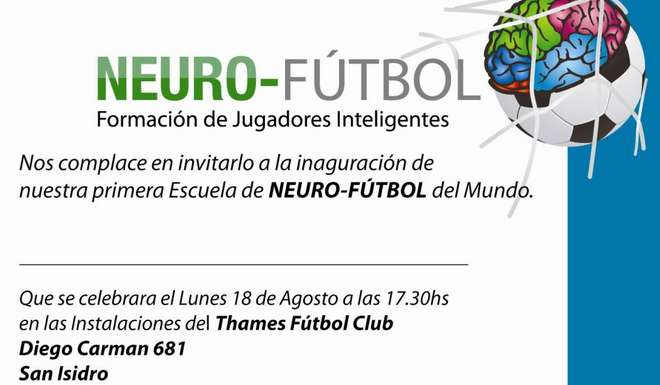 @jralonso3
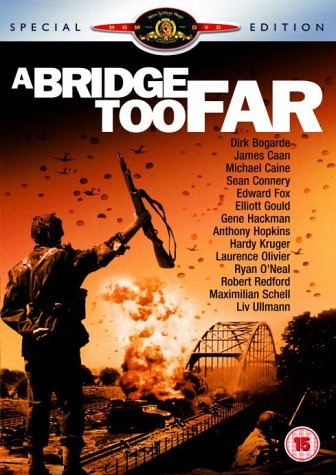 Un puente demasiado lejano
Bruer, 1997
@jralonso3
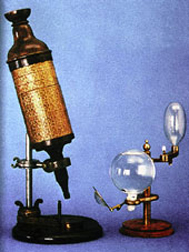 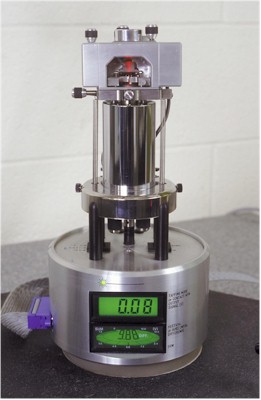 @jralonso3
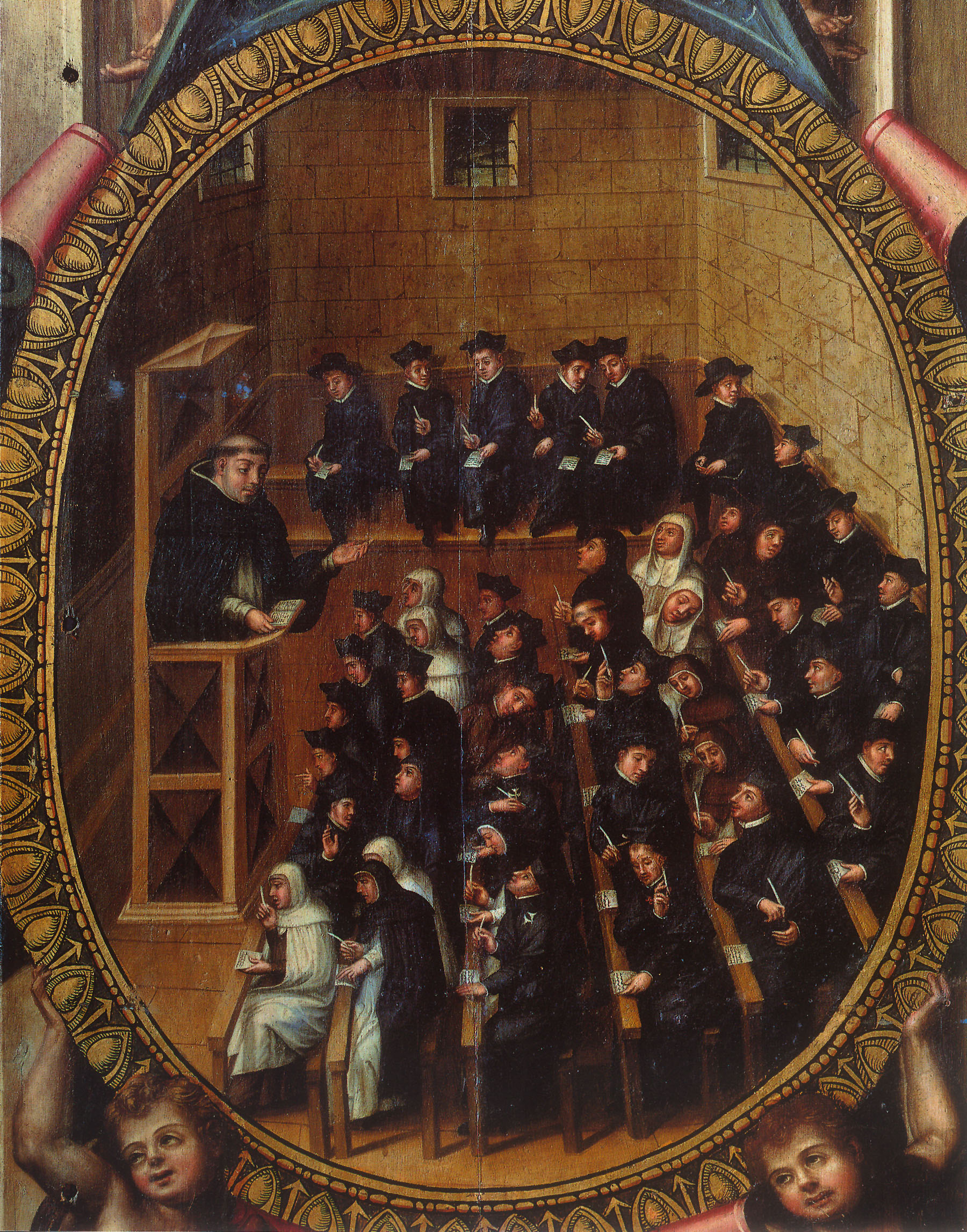 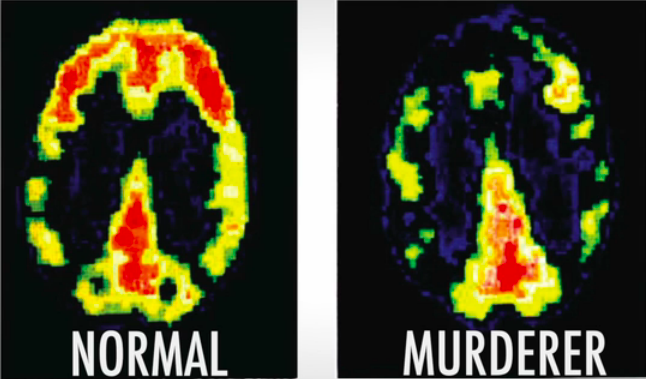 @jralonso3
… se le mostraron una serie de fotografías de humanos en situaciones sociales. A continuación se le pidió que determinara qué emoción estaba experimentando el individuo en la foto
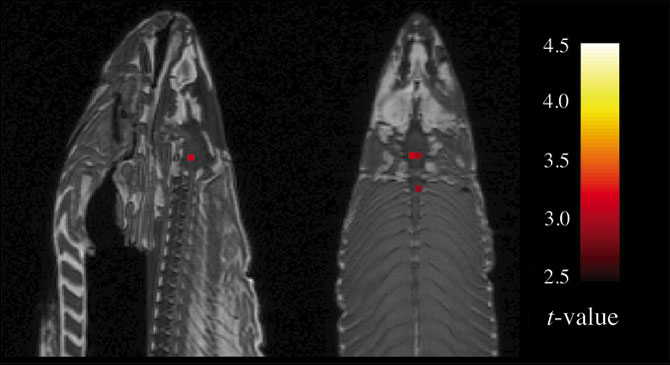 Craig Bennett
Human Brain Mapping Conference
@jralonso3
[Speaker Notes: “a series of photographs depicting human individuals in social situations.” To maintain the rigor of the protocol (and perhaps because it was hilarious), the salmon, just like a human test subject, “was asked to determine what emotion the individual in the photo must have been experiencing.]
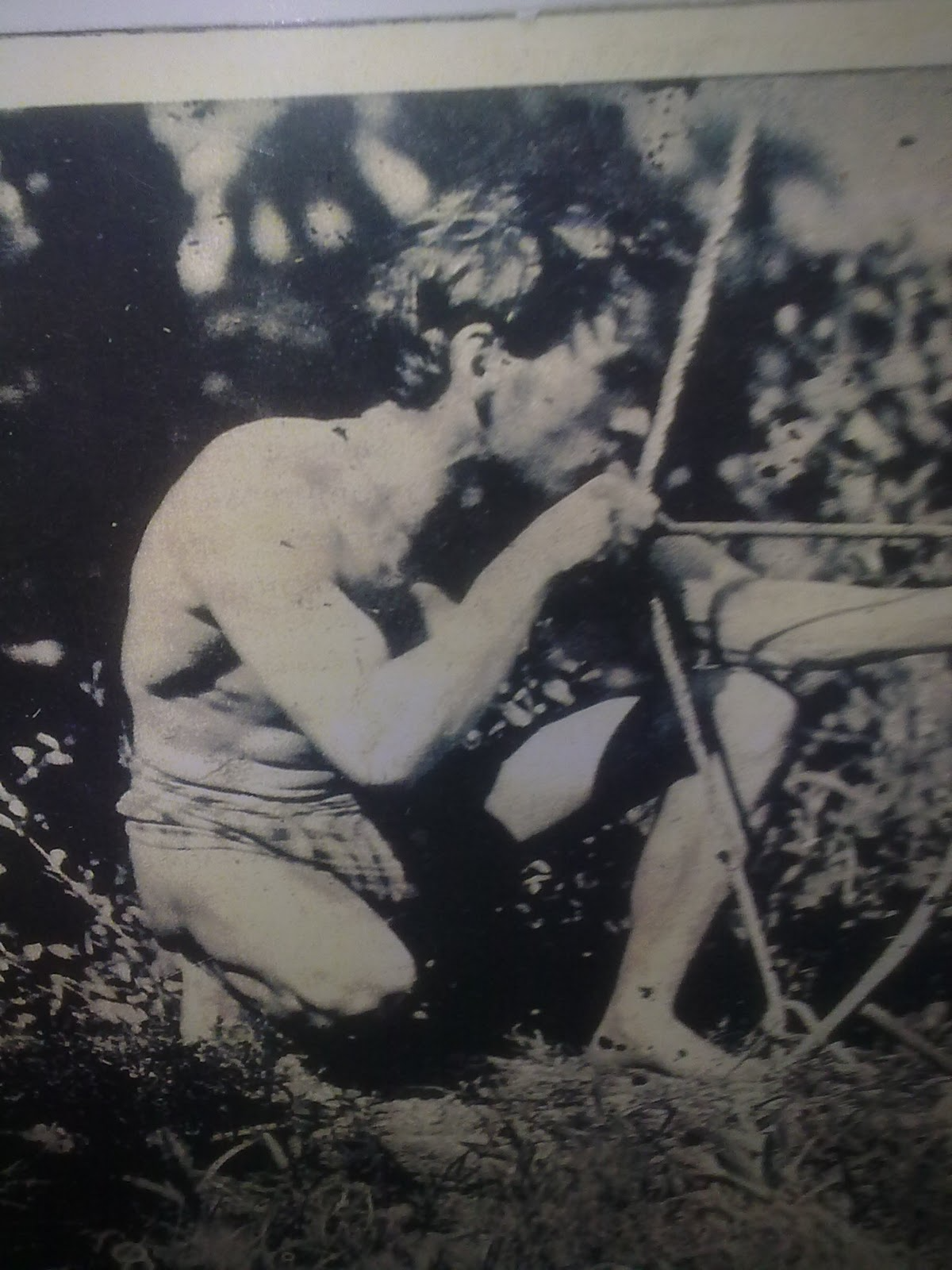 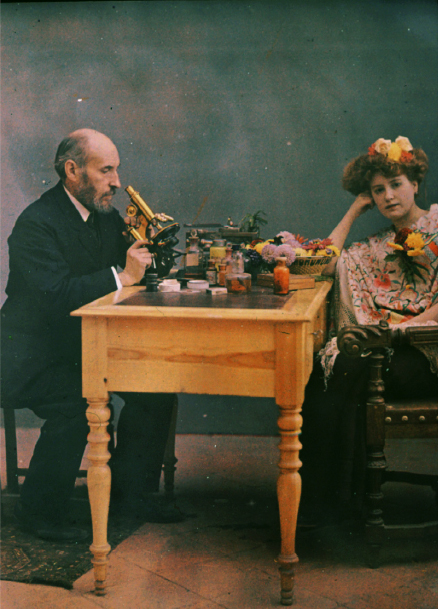 Ideas de Cajal sobre la educación
Aprender haciendo.
La fuerza de la imagen.
Necesidad de actualización constante.
La investigación como complemento de la docencia.
Producción de materiales docentes originales.
Equilibrar la parte teórica y la práctica de la asignatura.
Excitar la curiosidad.
Fabricar cerebros originales.
@jralonso3
El mito del 10% del cerebro
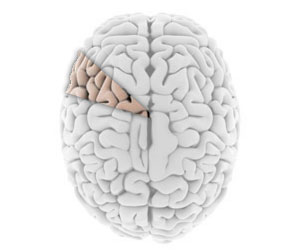 «No hay límite a lo que el cerebro humano puede lograr. Los científicos y los psicólogos nos dicen que solo usamos en torno a un 10% de nuestro poder cerebral».
Almanaque Mundial (1929)
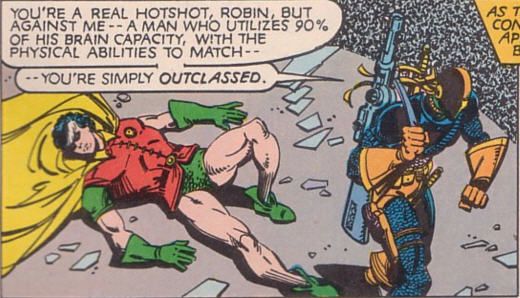 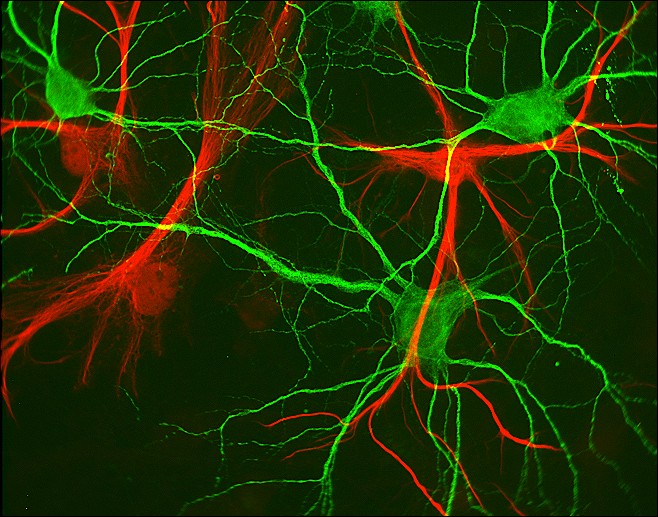 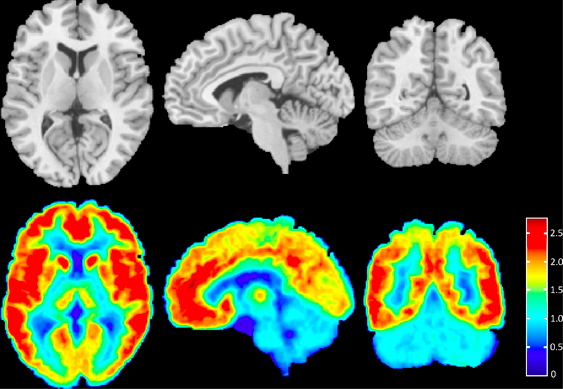 Pruebas de que es falso
Daños puntuales
Escáneres cerebrales
Evolución
Estudios cartográficos
Registros eléctricos 
Las neuronas inactivas degeneran
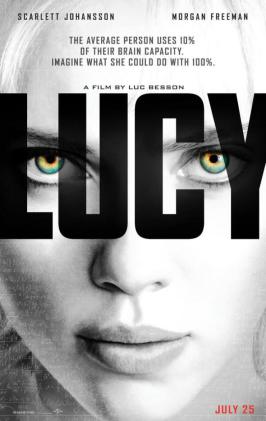 El mito de las vacunas y el autismo
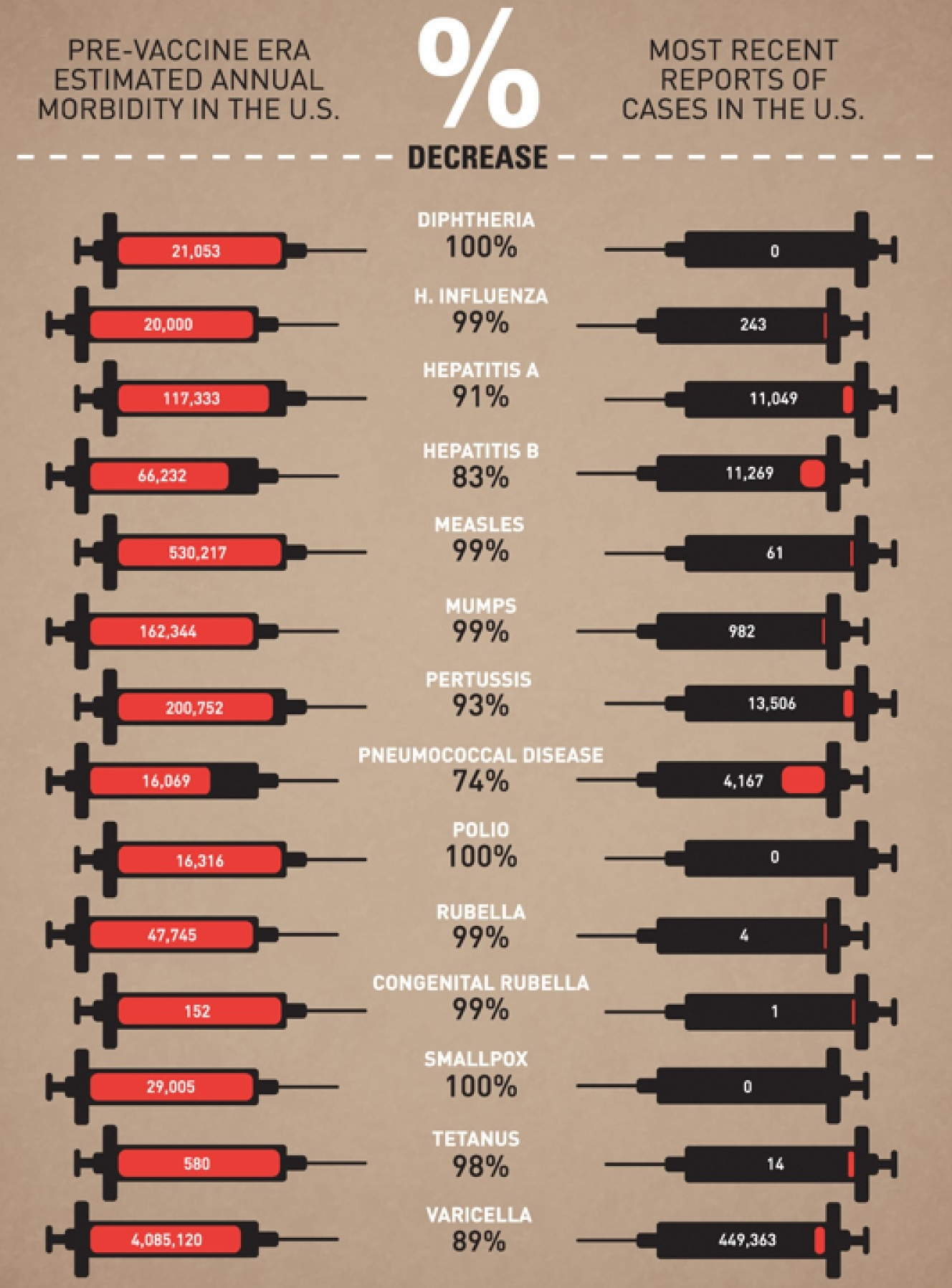 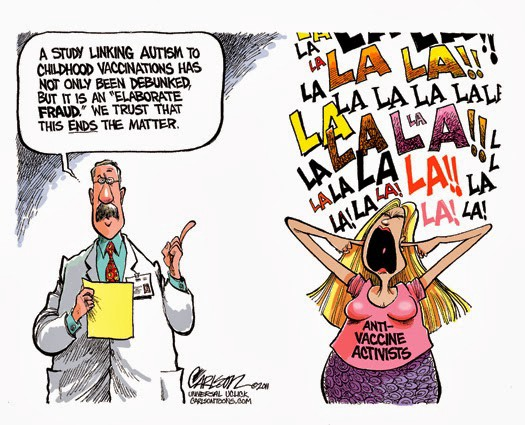 El mito de las dietas
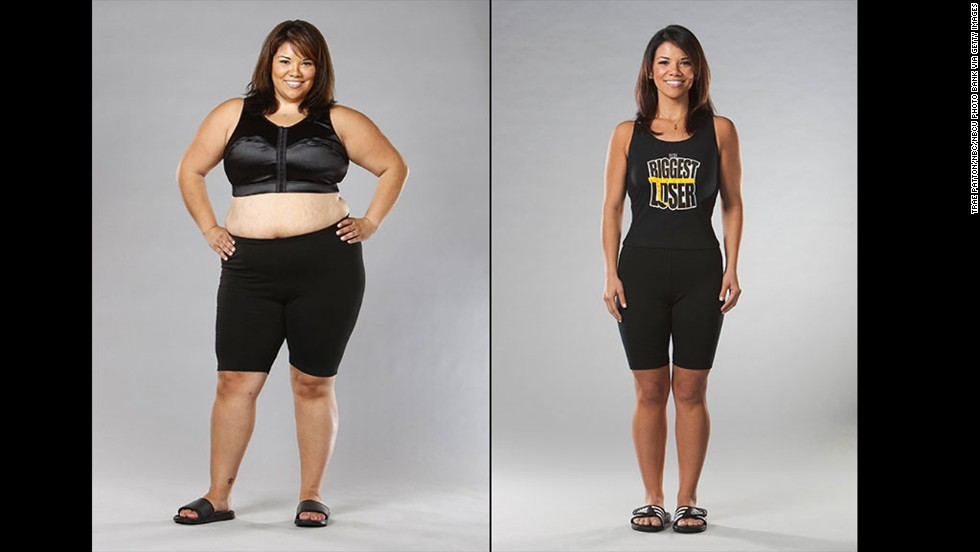 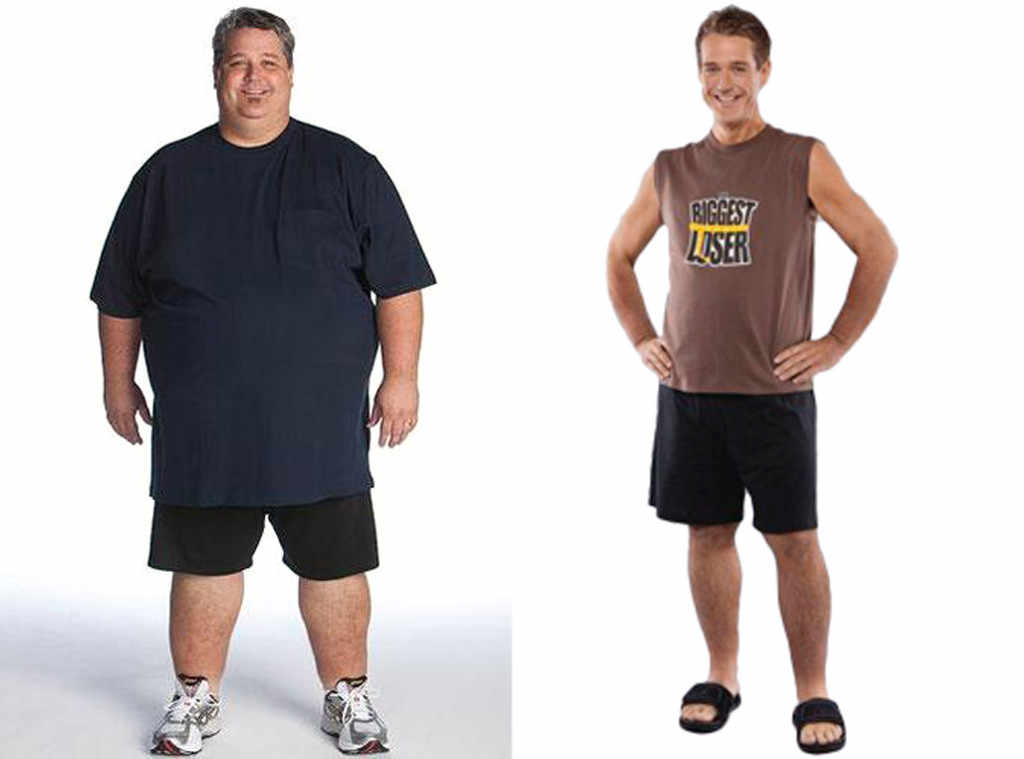 195 a 86: Perdió 109 kg
Los participantes han recuperado el 70% de los kilos
Queman 500 calorías/día menos (Tras 6 años)
Hombres obesos 0,08 % (1 en 1.290) peso normal en 1 año
Mujeres obesas 0,14 % (una de cada 677). 
Inmensa mayoría de esos pocos recuperan antes de 5 años 
Casi la mitad, terminan pesando más que cuando iniciaron la dieta
231 millones de europeos intentaron alguna dieta.
El 1% consiguió una pérdida de peso permanente
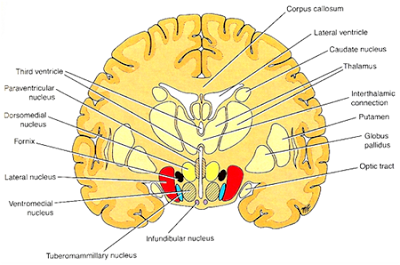 [Speaker Notes: La destrucción de los núcleos ventromediales induce hiperfagia y provoca una obesidad grave. Por el contrario, las lesiones bilaterales del hipotálamo lateral producen abandono de la comida (afagia) y el animal muere si no se le obliga a alimentarse]
El mito de los quince minutos de atención
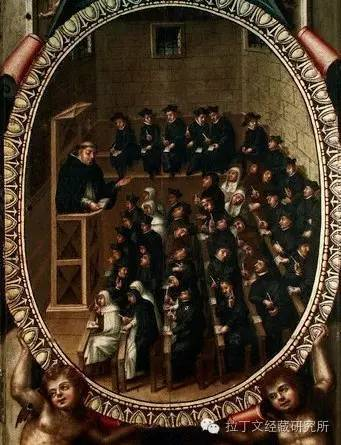 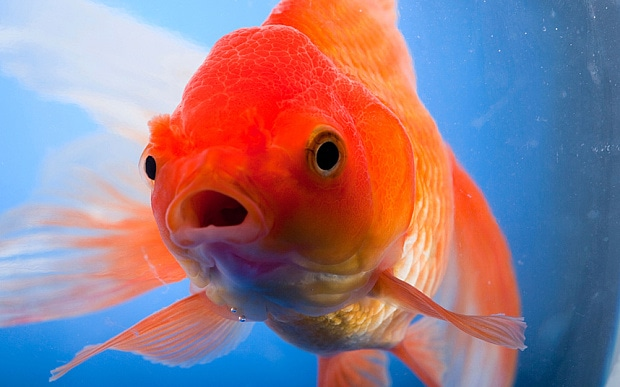 El mito de la oxitocina
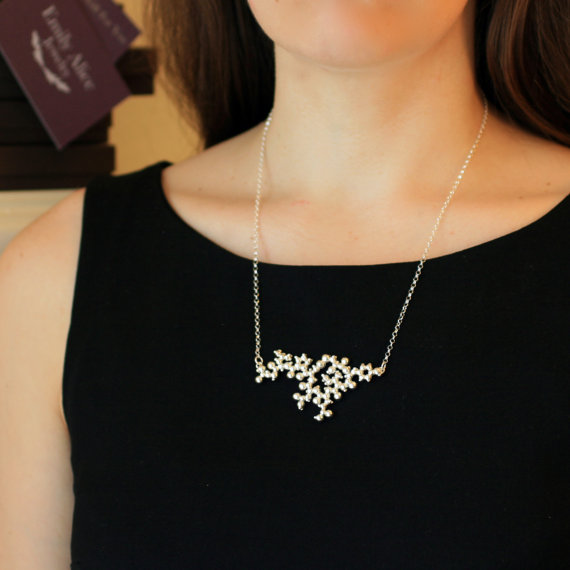 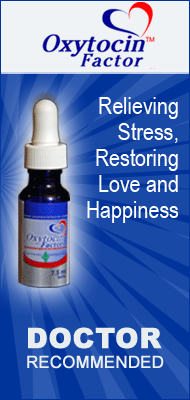 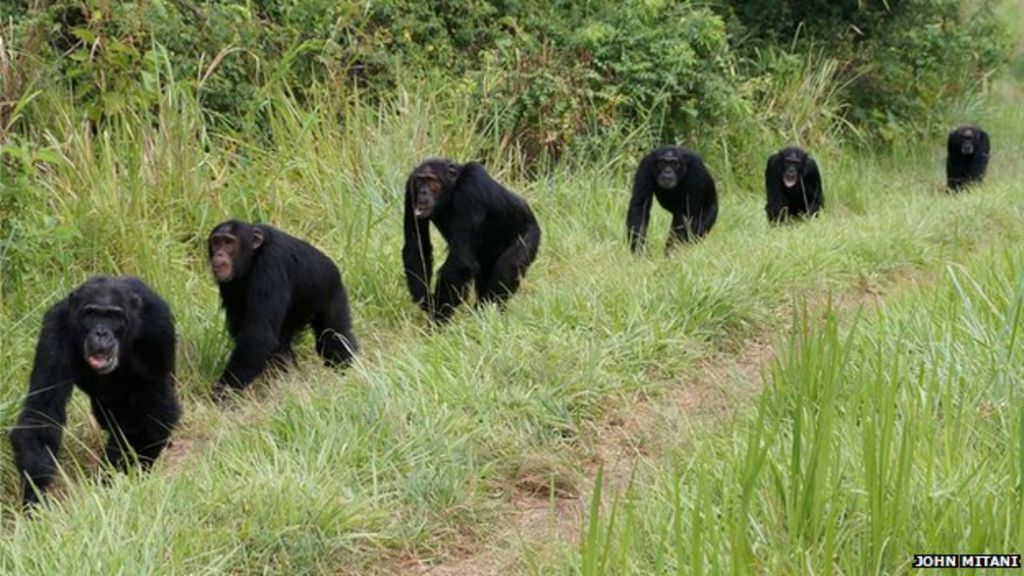 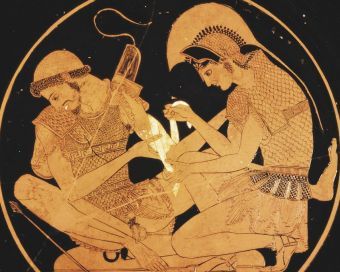 El mito del cerebro reptiliano
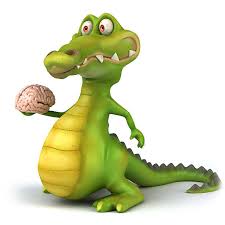 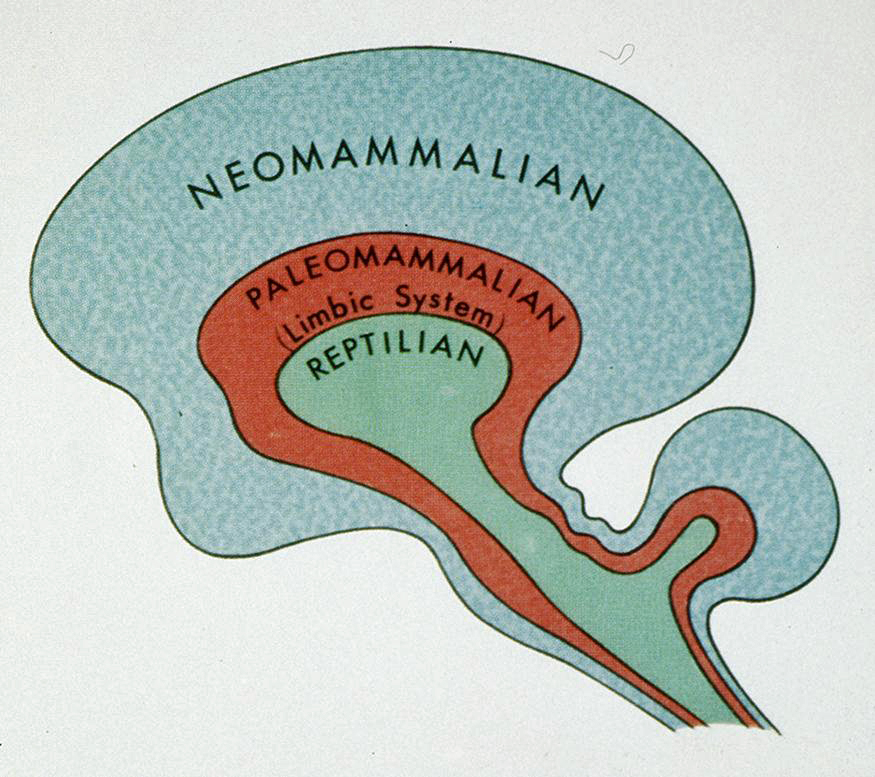 Los mitos del alcohol y la neuronas
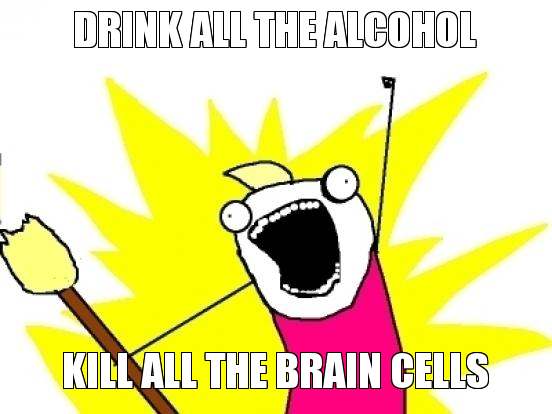 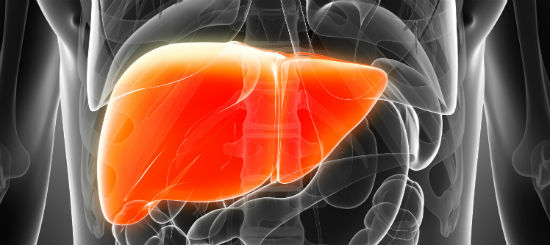 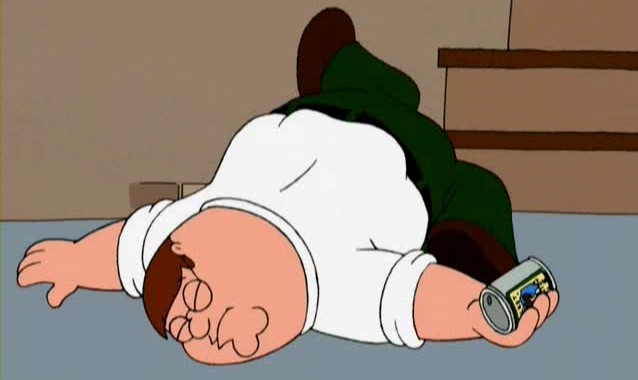 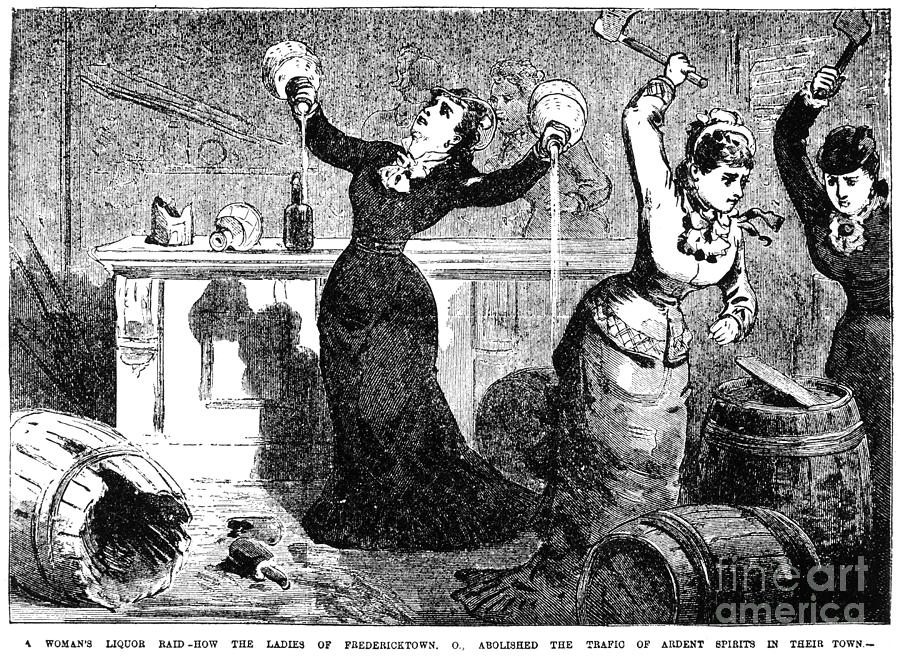 Los efectos del alcohol dependen de:
Cuánta cantidad de alcohol has bebido.
Con qué frecuencia bebes.
Edad de inicio en el consumo de alcohol.
Tiempo que llevas consumiendo alcohol.
Características personales como edad, nivel de educación y sexo.
Herencia genética e historial familiar de alcoholismo.
Exposición al alcohol durante el período fetal.
Estado general de salud.
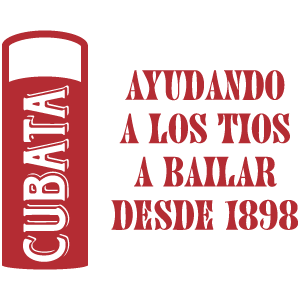 Más mitos del alcohol
El problema es mezclar.
La cerveza antes del licor, nunca estarás peor; el licor antes de la cerveza, salva tu cabeza
Mejor con refresco.
Evita la resaca con bebidas ricas en cafeína.
Los alcoholes oscuros son más saludables.
Vomitar reduce la borrachera.
Un analgésico reduce la resaca.
Tomar comidas muy ricas en grasas ayuda.
Ducha fría y café cargado.
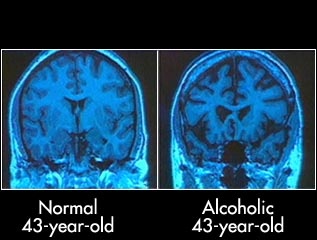 El mito del efecto Mozart
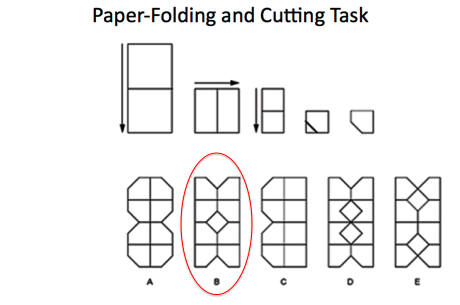 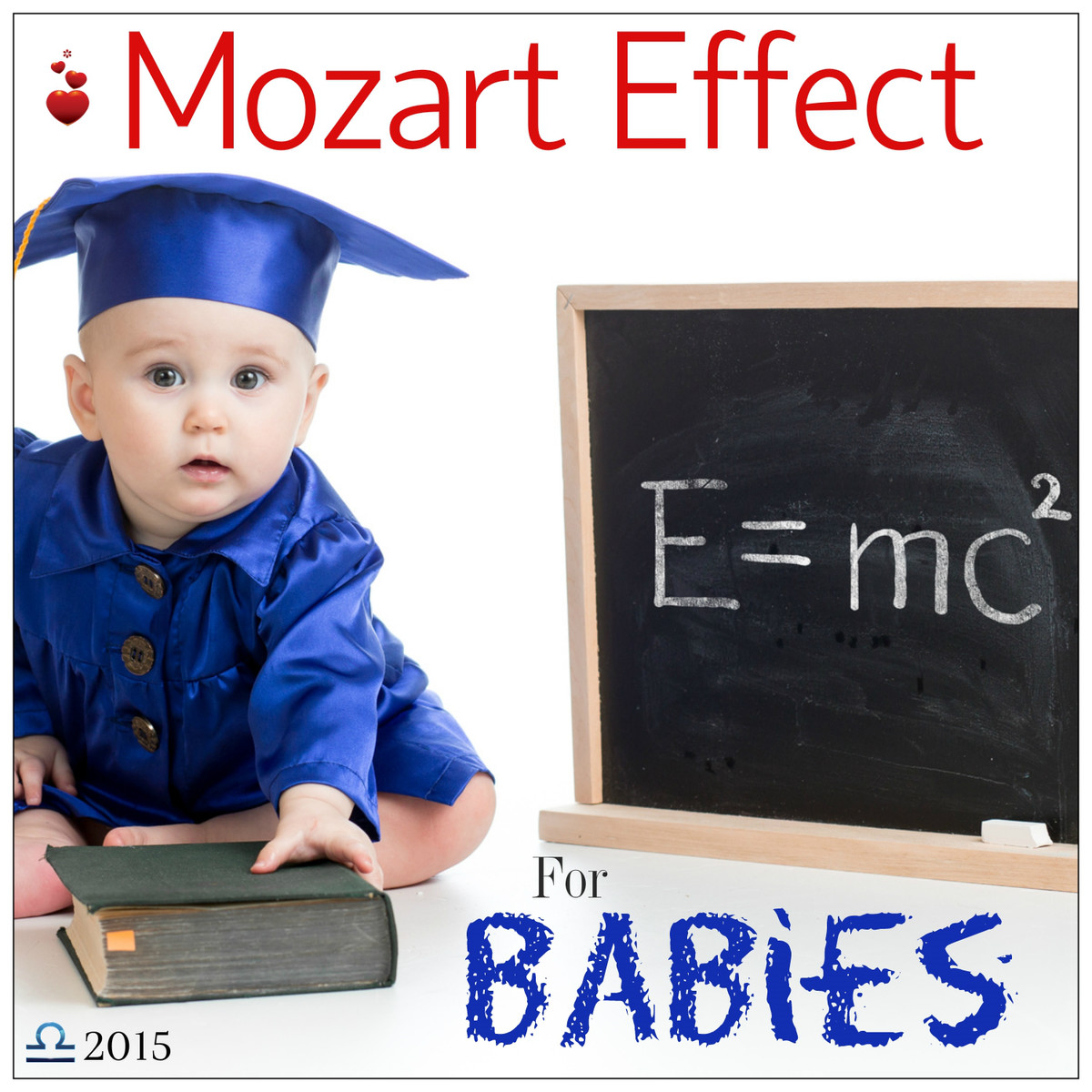 Estudiantes universitarios y no niños o bebés
El artículo no afirma nada sobre aumento del cociente de inteligencia
Test de razonamiento espacial y no un incremento general de inteligencia
Otros autores no han sido capaces de replicar el experimento
La supuesta mejora desaparece a los quince minutos.
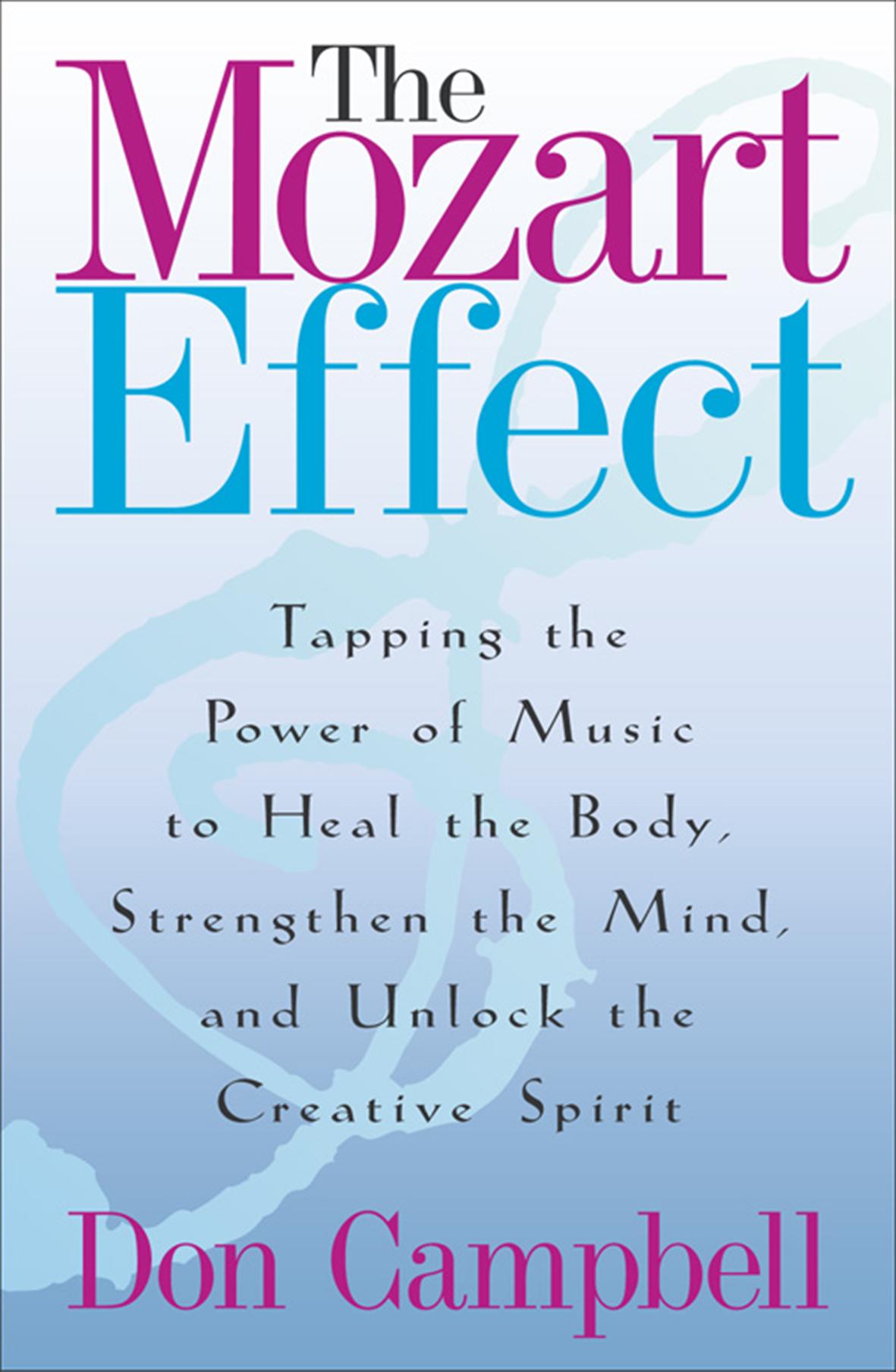 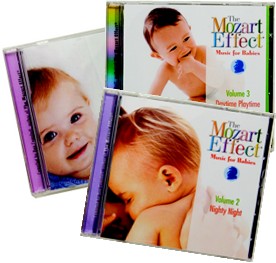 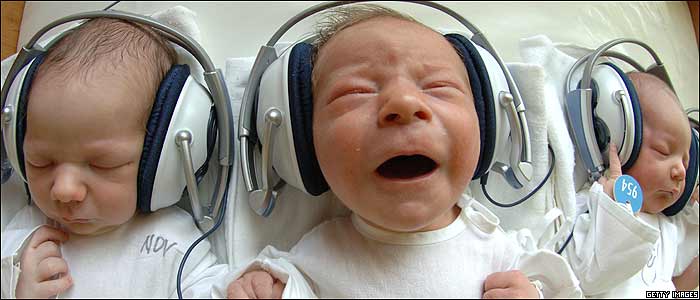 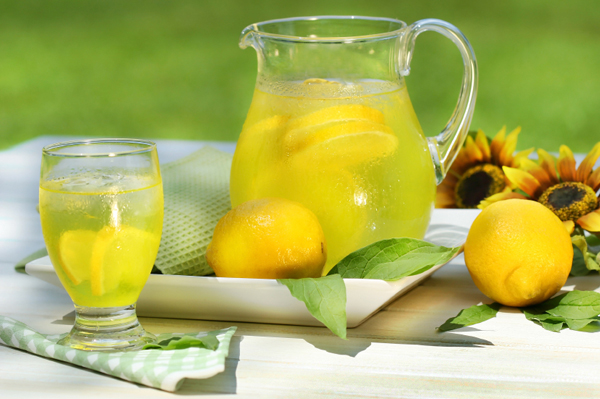 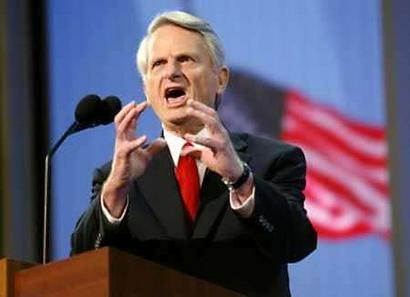 El mito de la crisis de los 40 (o 50)
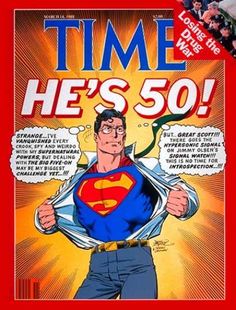 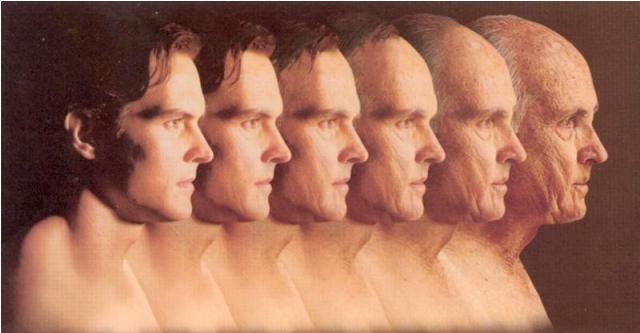 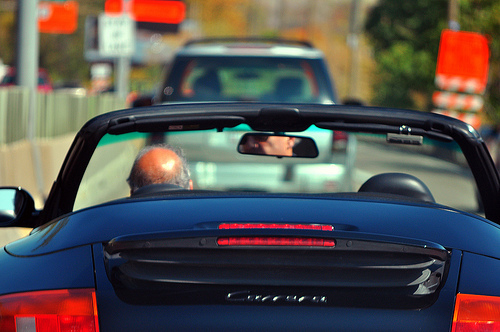 El mito de la comunicación facilitada
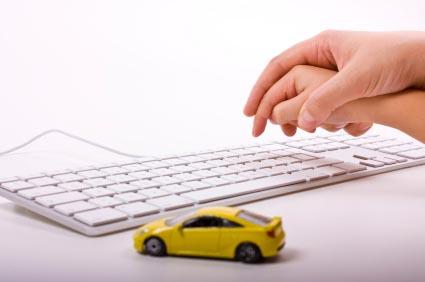 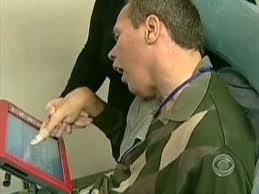 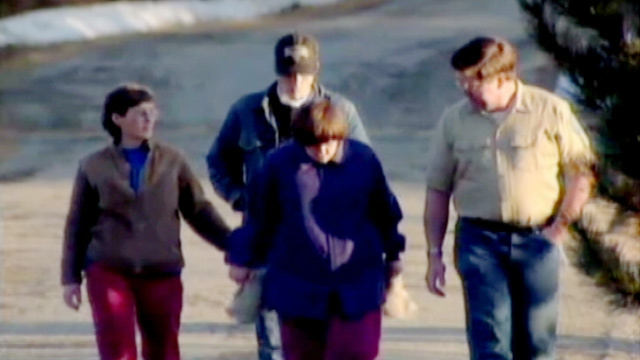 El mito de los estilos de aprendizaje
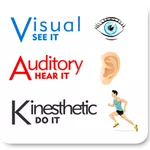 ¿No hay ningún fundamento científico?
Sí. Aprendemos mejor cuando algo se nos muestra en múltiples modalidades. 
Aprendemos mejor cuando la proporción profesor: alumno es menor.
El aprendizaje mejora si los alumnos tienen que explicar, hacer resúmenes, exámenes
Reducir los niveles de ruido en clase mejora el aprendizaje.
Hay materias que se explican mejor de forma visual o verbal o por una combinación de ambas.
Sí tenemos aptitudes preferentes. No parecen tener relación con las preferencias de aprendizaje.
El mito de los 2 litros de agua
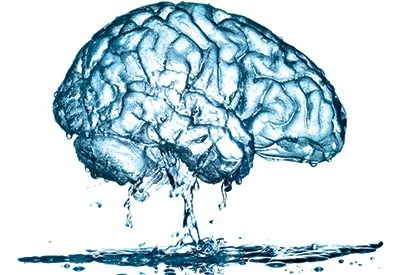 ¿Hace falta beber dos litros de agua al día?
No hay estudios científicos que apoyen la necesidad de beber ocho vasos o dos litros de agua al día.
No son necesarias esas cantidades, la gente que no bebe nada más de lo que le apetece, está sana.
El consumo de bebidas con cafeína como las colas o el café, o con cantidades moderadas de alcohol, como la cerveza, contribuyen a la hidratación del cuerpo. 
Las personas que viven en climas templados y tienen una vida más o menos sedentaria no sudan mucho y no necesitan mucha agua adicional.
El mito de la morfopsicología
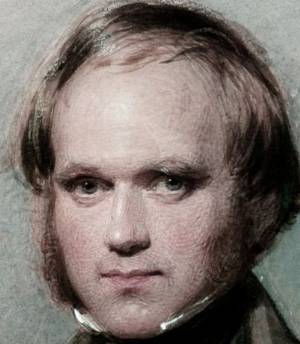 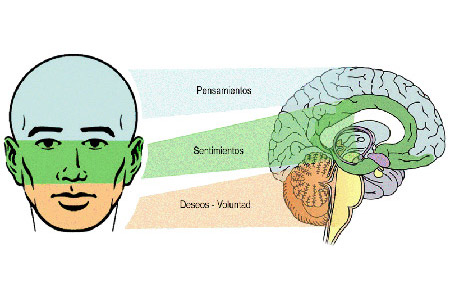 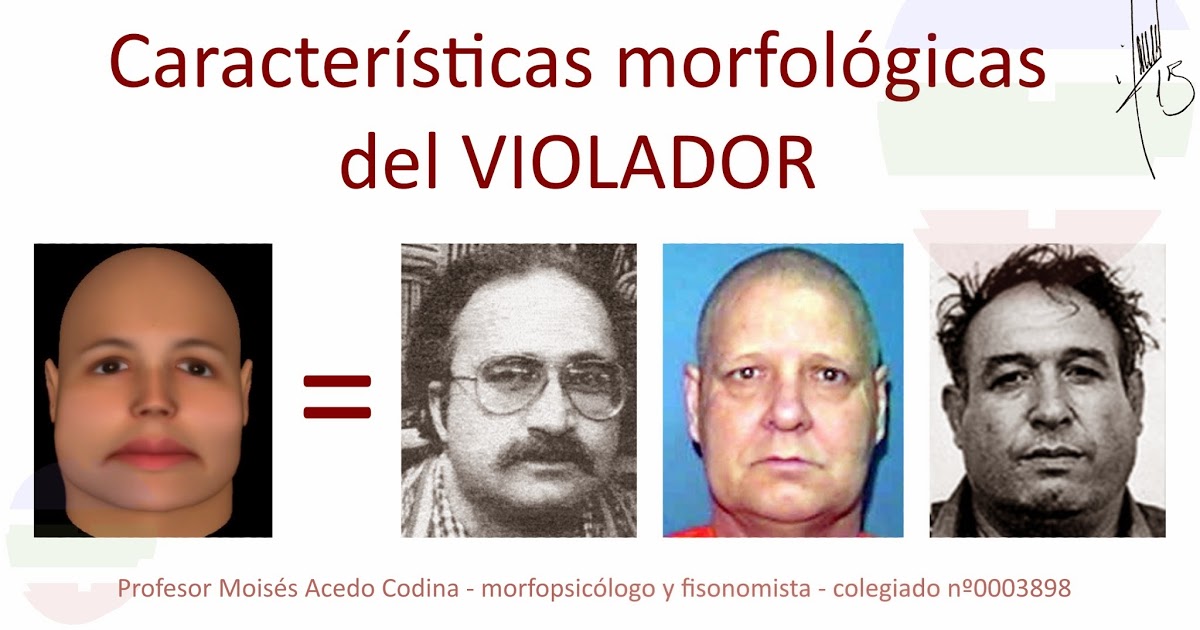 El mito del cerebro materno
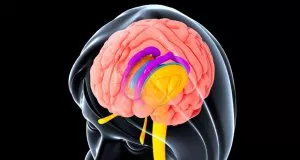 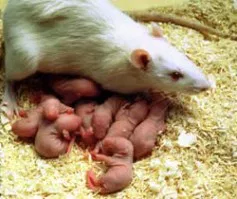 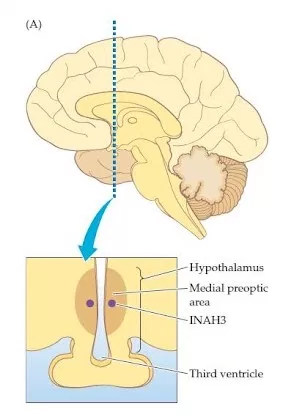 El mito de la muerte prematura de los zurdos
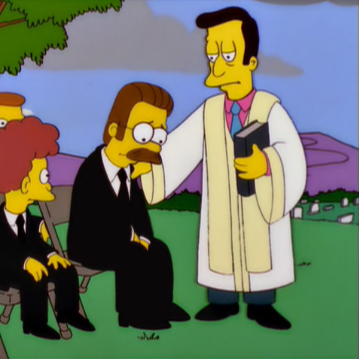 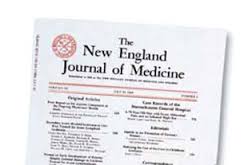 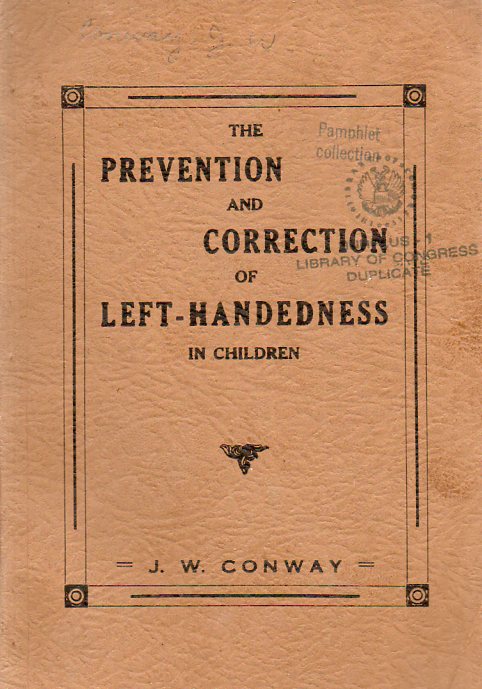 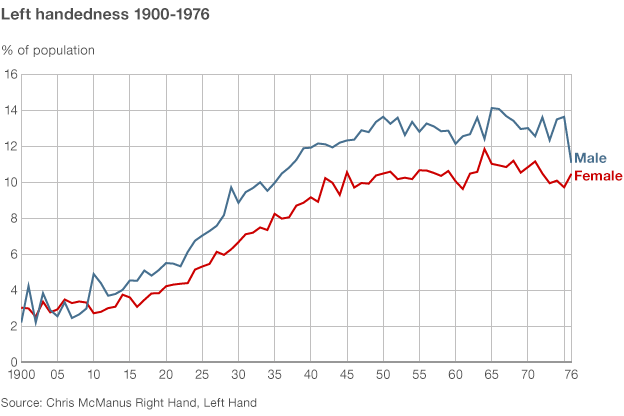 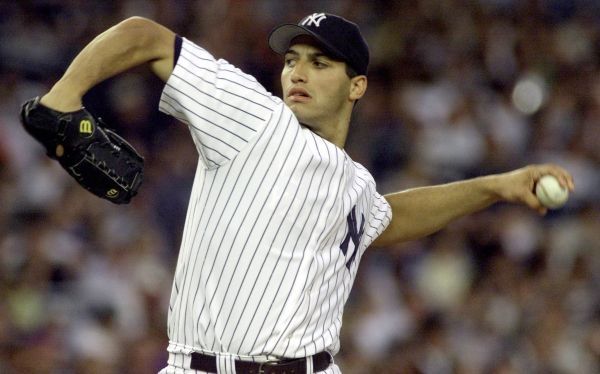 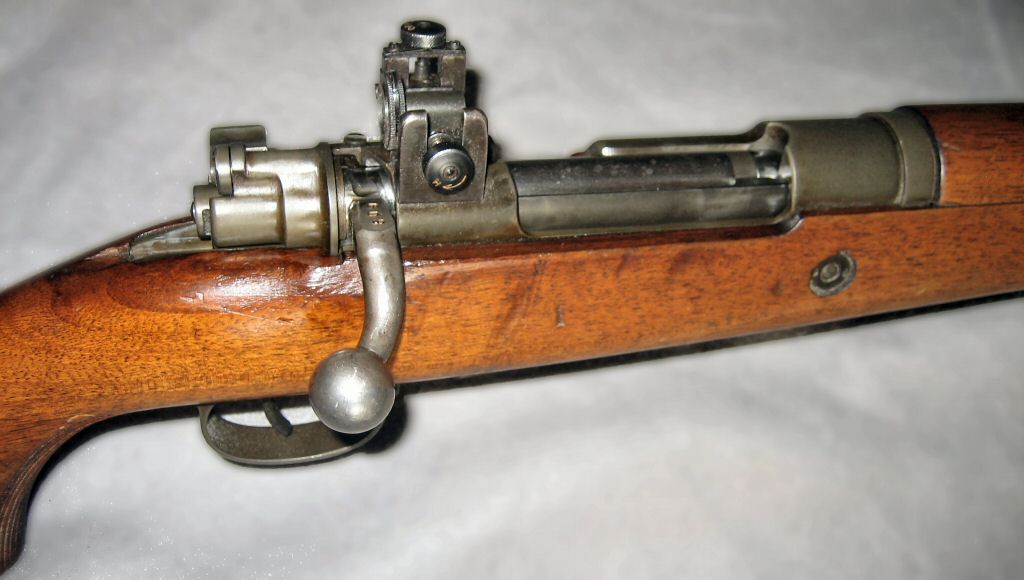 Neuromitos:
Público general: 68%
Educadores: 56%
Formación en Neurociencia: 46%
Estilos de aprendizaje
Letras invertidas en dislexia
Efecto Mozart
Influencia del azúcar en la atención
Cerebros izquierdos y derechos
Usamos el 10%
Macdonald K, Germine L, Anderson A, Christodoulou J, McGrath LM (2017) Dispelling the Myth: Training in Education or Neuroscience Decreases but Does Not Eliminate Beliefs in Neuromyths. Front Psychol 8: 1314
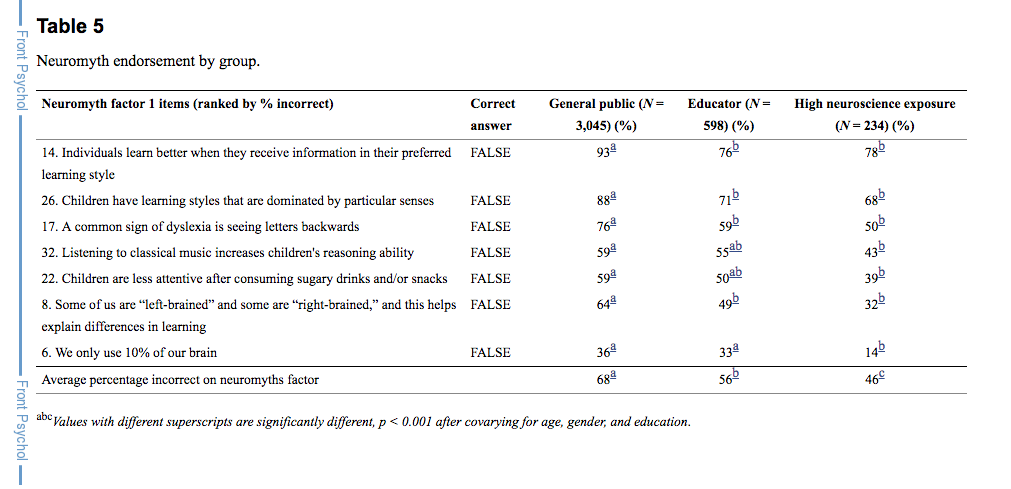 @jralonso3
Mejores resultados:
Más jóvenes
Mejor educados
Formación específica en Neurociencia
Experiencia en investigación
Información útil para el aula:
Cuida tu salud: alimentación, evitar alcohol y otras drogas, haz ejercicio físico
Viaja: Nuestras neuronas producen nuevas dendritas cuando nos exponemos a ambientes novedosos y complejos.
Amplia tu vocabulario: estimula la retención de nuevos datos, visuales, auditivos, semánticos, etc.
Exige a tu cerebro: retos, exámenes, ejercicios, problemas…
Información útil para el aula:
Aprende a tocar un instrumento: Las nuevas demandas motoras combinadas con información visual y auditiva generan nuevas conexiones cerebrales.
Juega con tu mano no dominante: Hacer actividades asociadas a tu otra mano genera nuevos circuitos cerebrales.
Lee: Son nuevos mundos, generan cambios y enriquecen el mapa cerebral.
@jralonso3
Información útil para el aula:
Actividad artística: el procesamiento conjunto motor y cognitivo activa el cerebro.
Baila: Los circuitos cognitivos, cinéticos, auditivos y emocionales se coordinan y generan nueva actividad neural.
Duerme: durante el sueño se hace el mantenimiento del cerebro y se organiza lo aprendido.
@jralonso3
Estos diez “mandamientos” se resumen en dos:
Dudemos, no nos conformemos, cuestionemos lo que hacemos, no asumamos que las cosas deben seguir igual.
Trabajemos por una educación basada en la evidencia.
@jralonso3
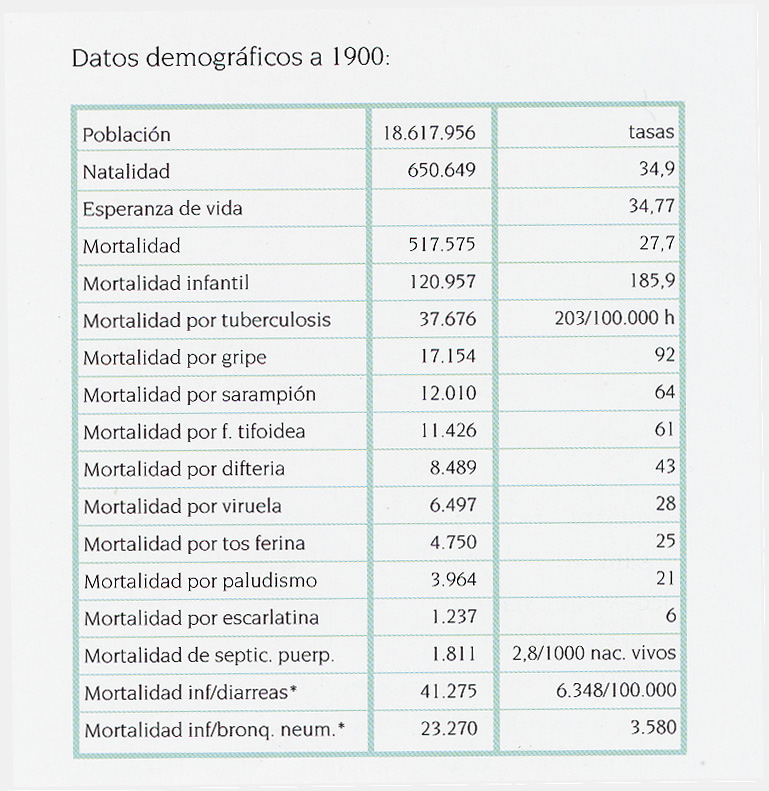 [Speaker Notes: En 1976 la tasa de natalidad era de 18,7 niños por cada mil habitantes. En 2016 ha sido de 8,8 por mil
En 2008 nacieron 520.000 niños, en 2016 han sido 400.000 un 21,4% menos.]
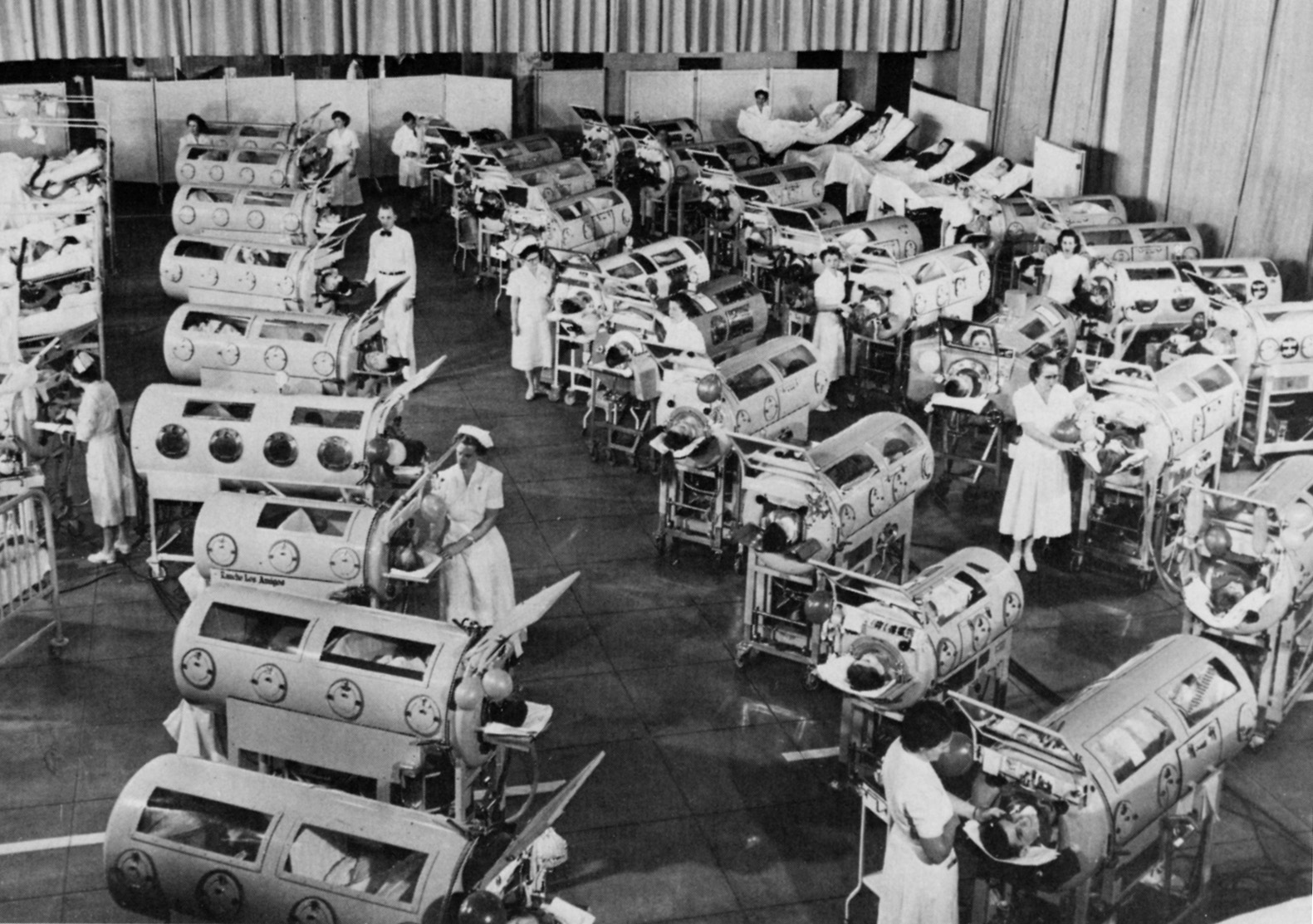 Enfermedades desaparecidas en España
Peste bubónica o levantina
Fiebre amarilla
Cólera
Vendrell (1911)
Cuenca del Jalón (1971)
Viruela (1950)
Tifus exantemático (1958)
Paludismo (1958)
Rabia (1960)
Difteria (1975)
Tracoma (1976)
Poliomielitis (1982)
Sarampión (1998)
La ciencia es una forma de pensar, una herramienta para saber lo que es cierto y lo que no, y también una vacuna contra los charlatanes.